Муниципальное автономное дошкольное образовательное учреждение центр развития ребенка- детский сад № 18 
города Кропоткин муниципального образования Кавказский район
Торжественные мероприятия, посвященные Дню Победы
2017 год
Тематические занятия «Этот славный День Победы!»
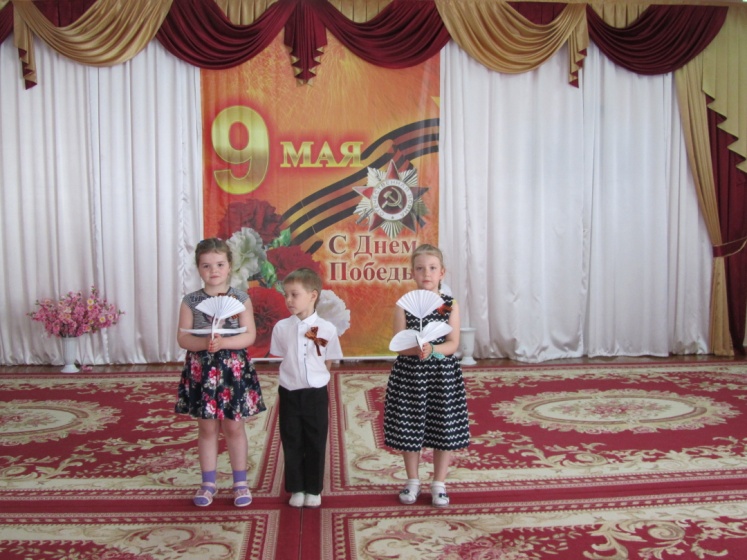 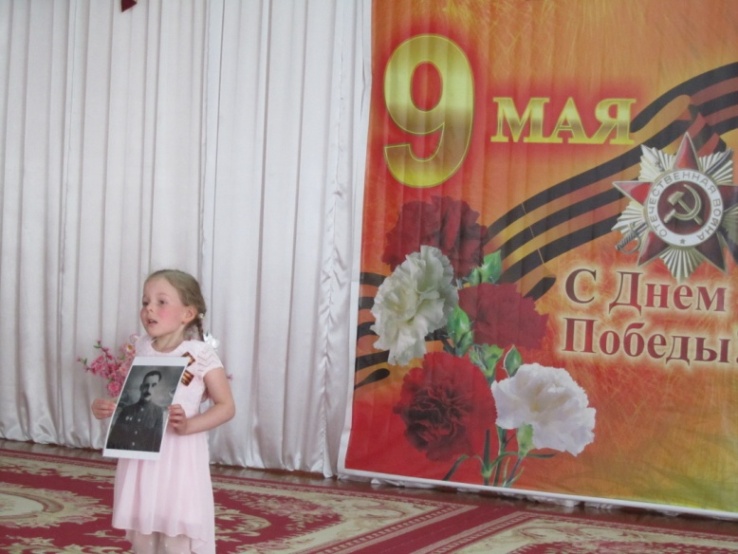 Спортивные развлечения
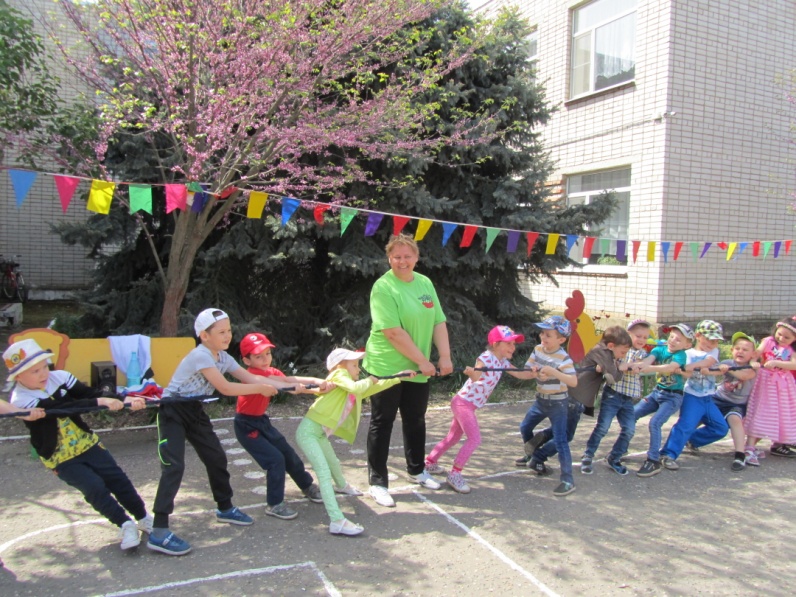 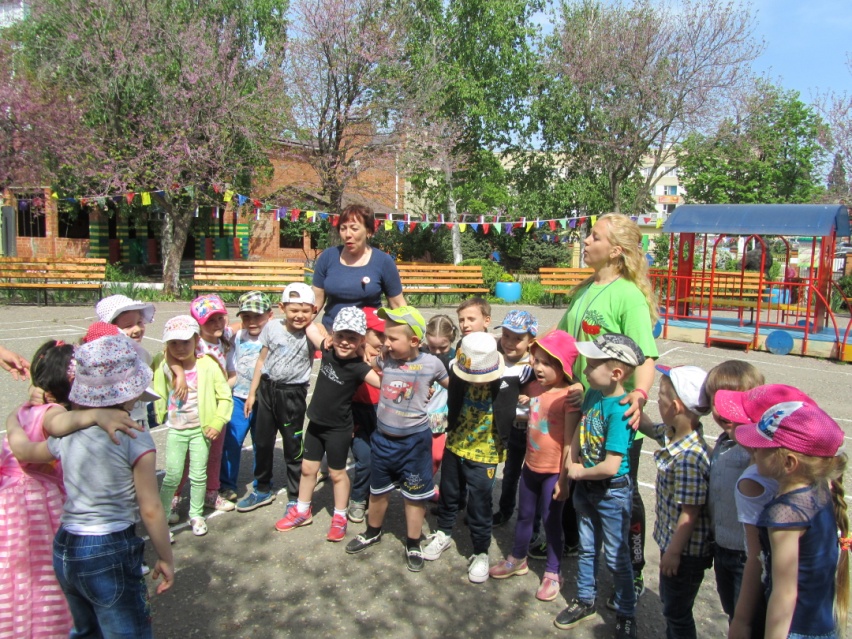 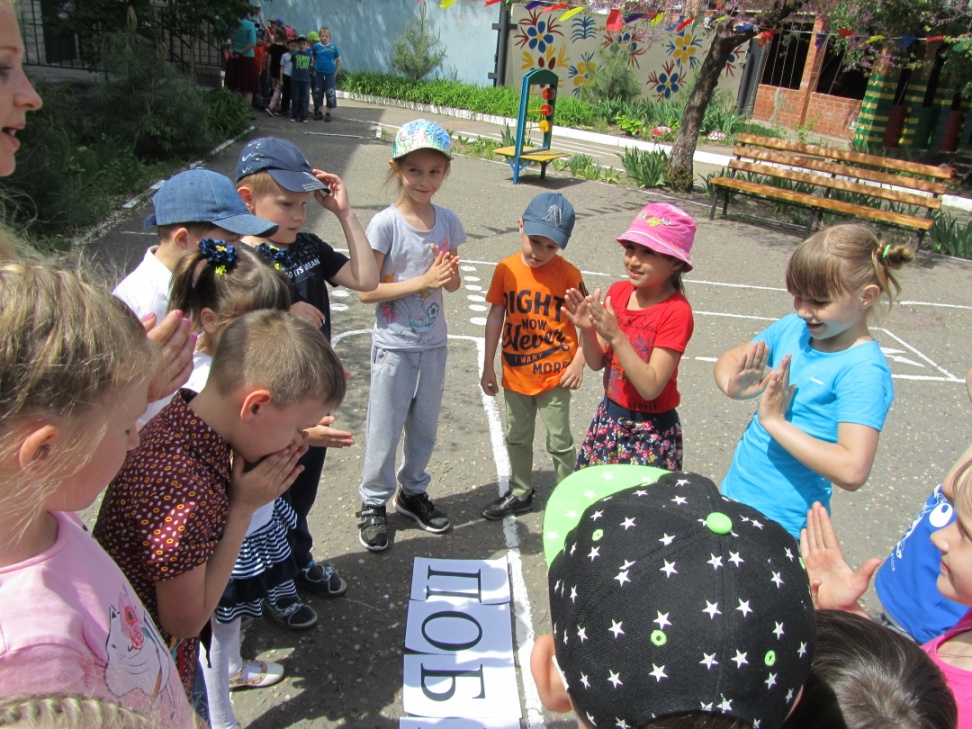 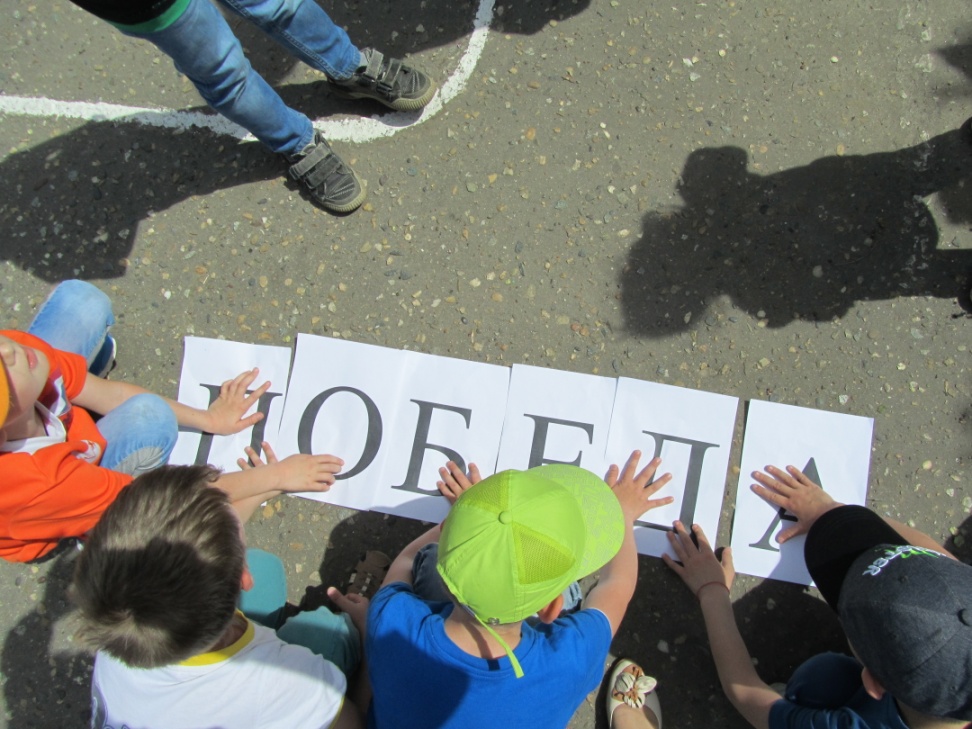 Велопробег «Будем достойны!»
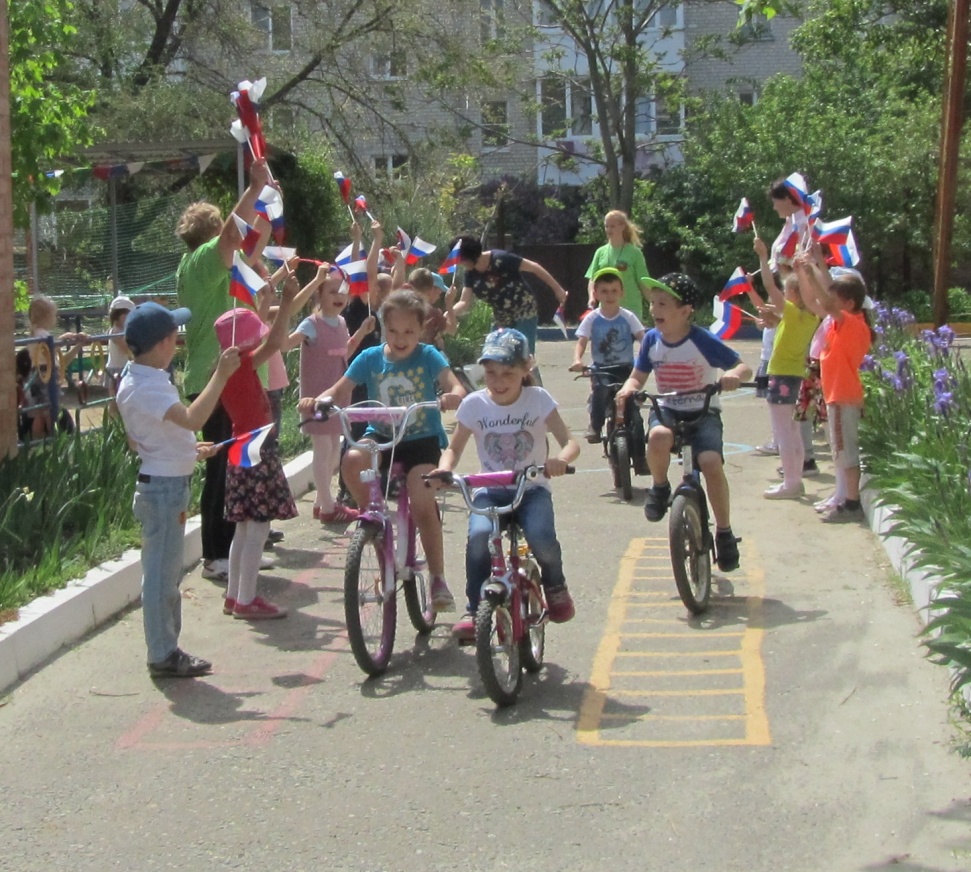 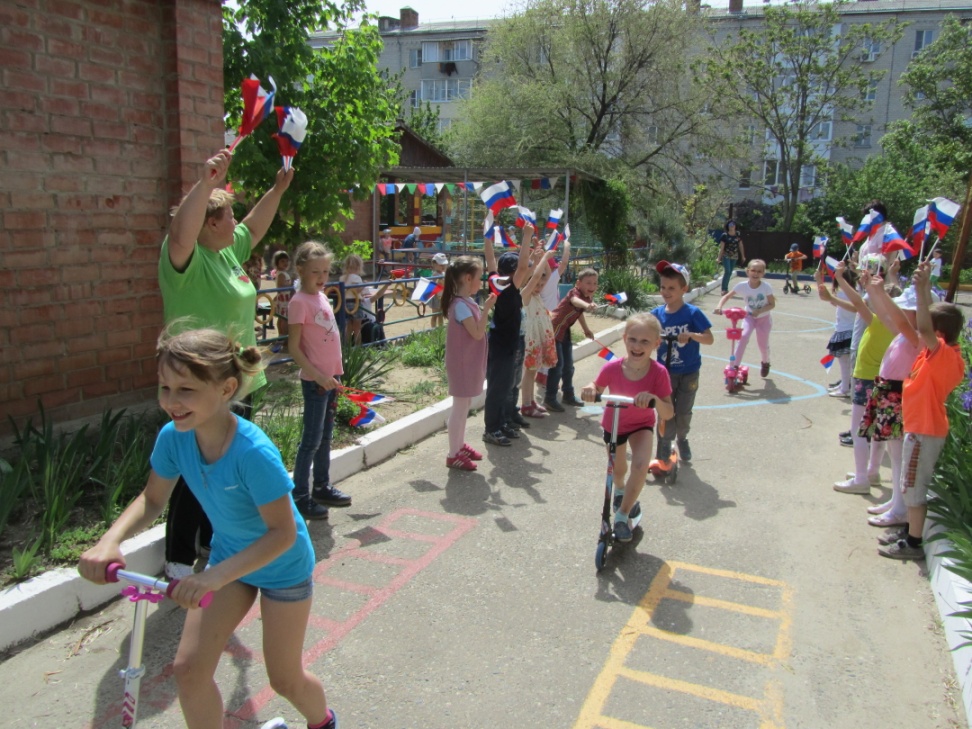 Праздничный концерт
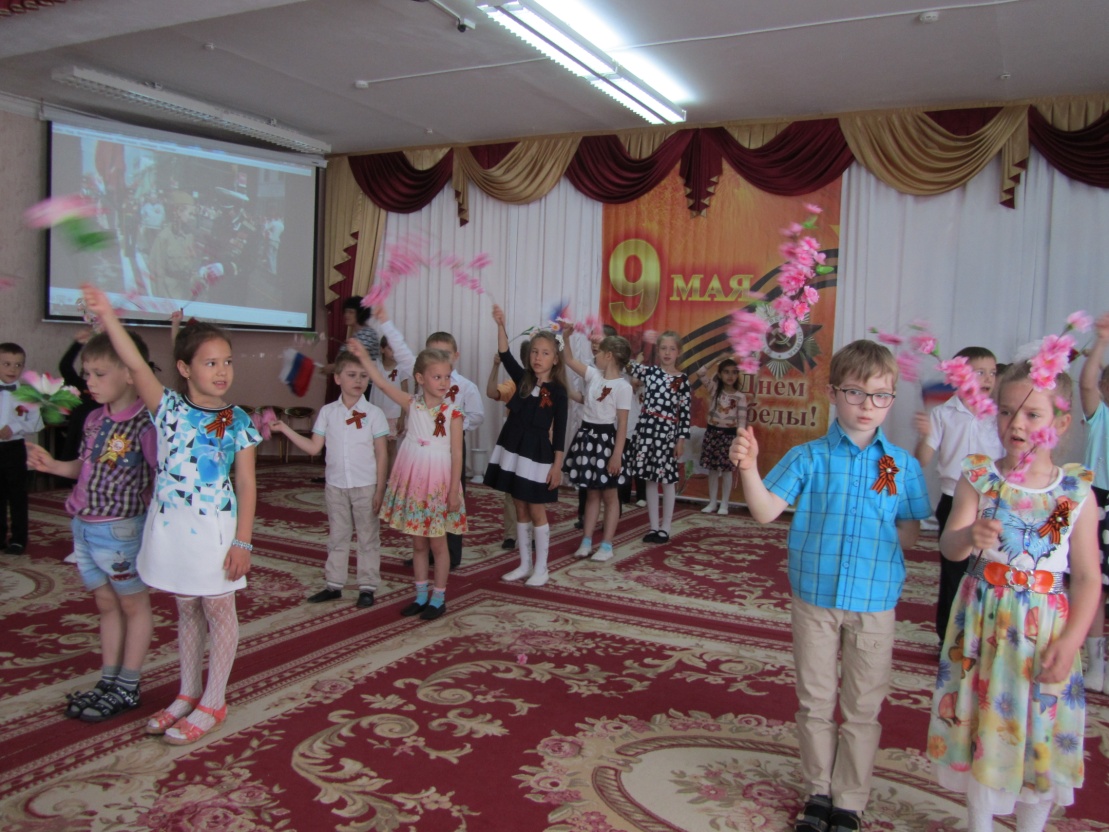 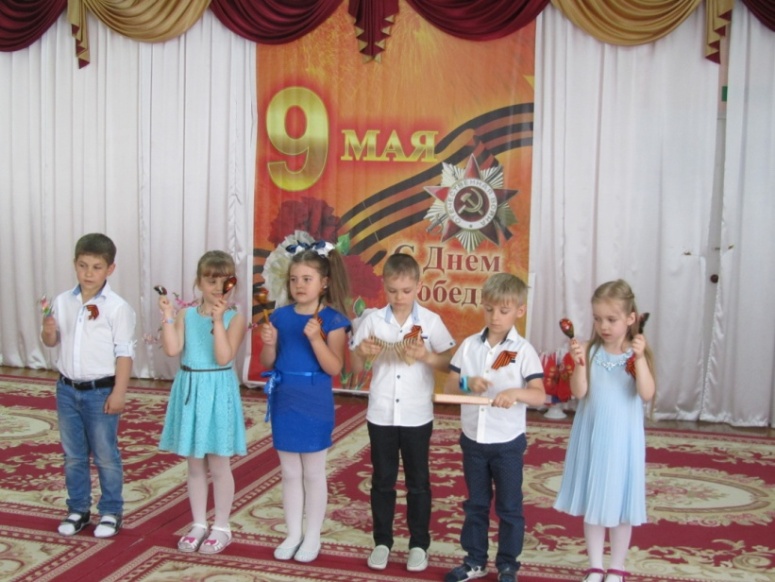 Педагогический коллектив МАДОУ ЦРР-д/с № 18 занял III  место во II районном конкурсе «Музыкальна весна – 2017» с хореографической композицией  «Песенка фронтового шофера»